TOÁN 1
Tuần 34
Bài 73: Ôn tập các số trong phạm vi 100
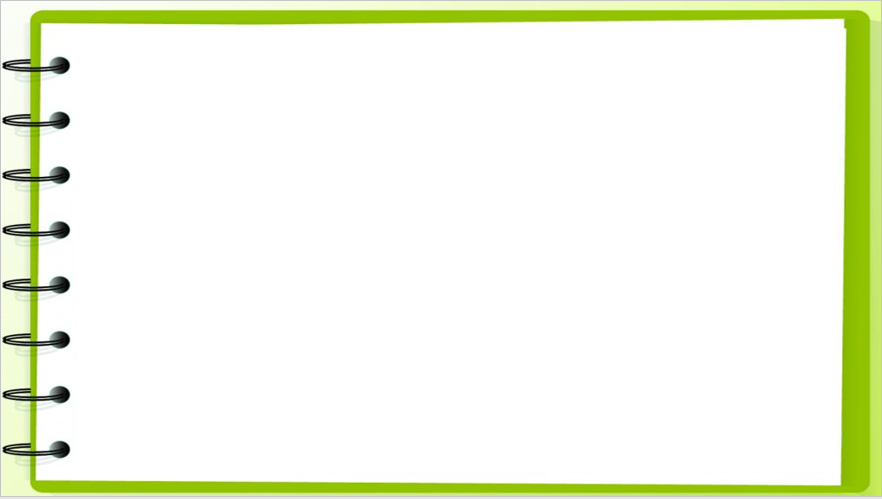 1
Số?
1
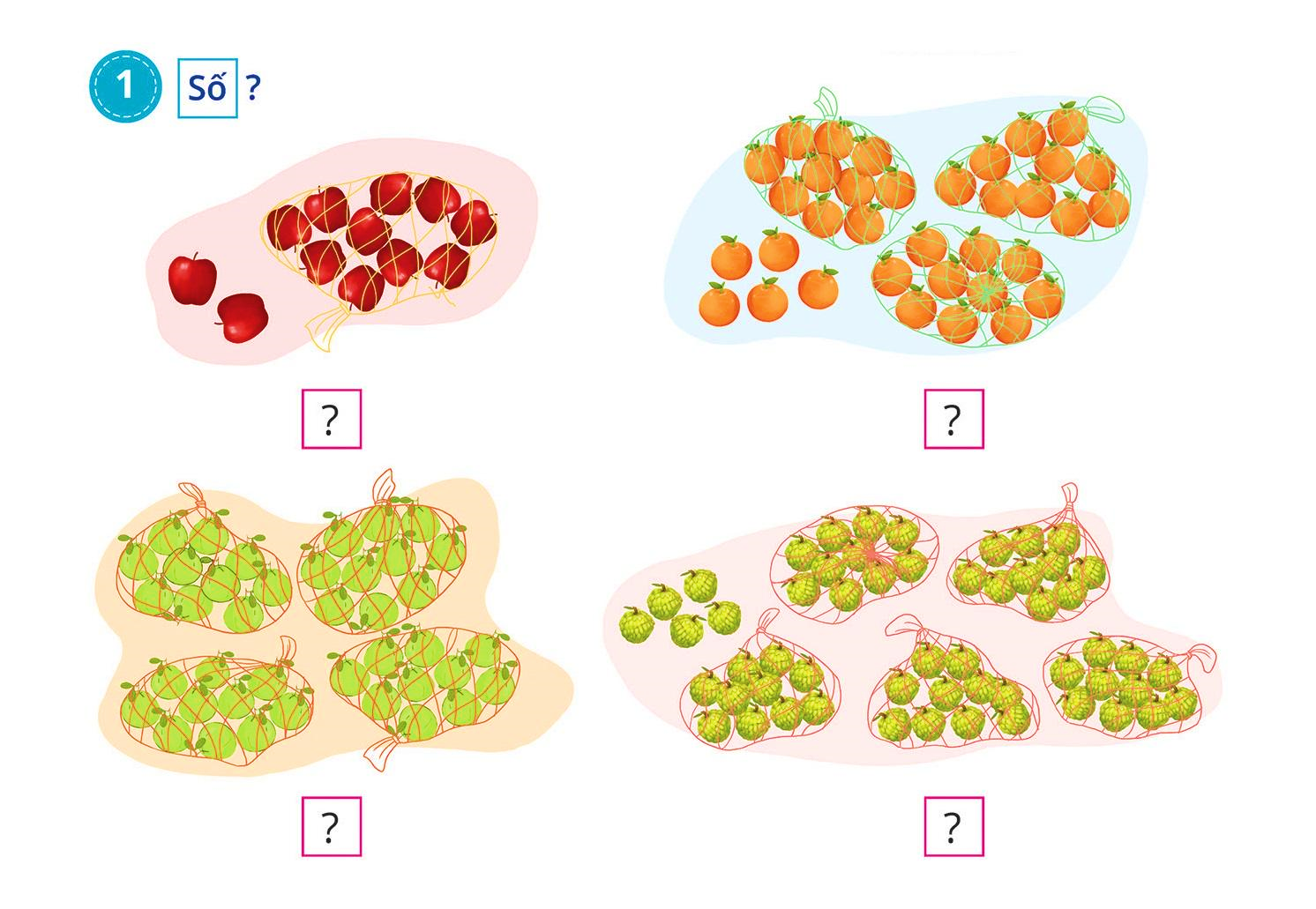 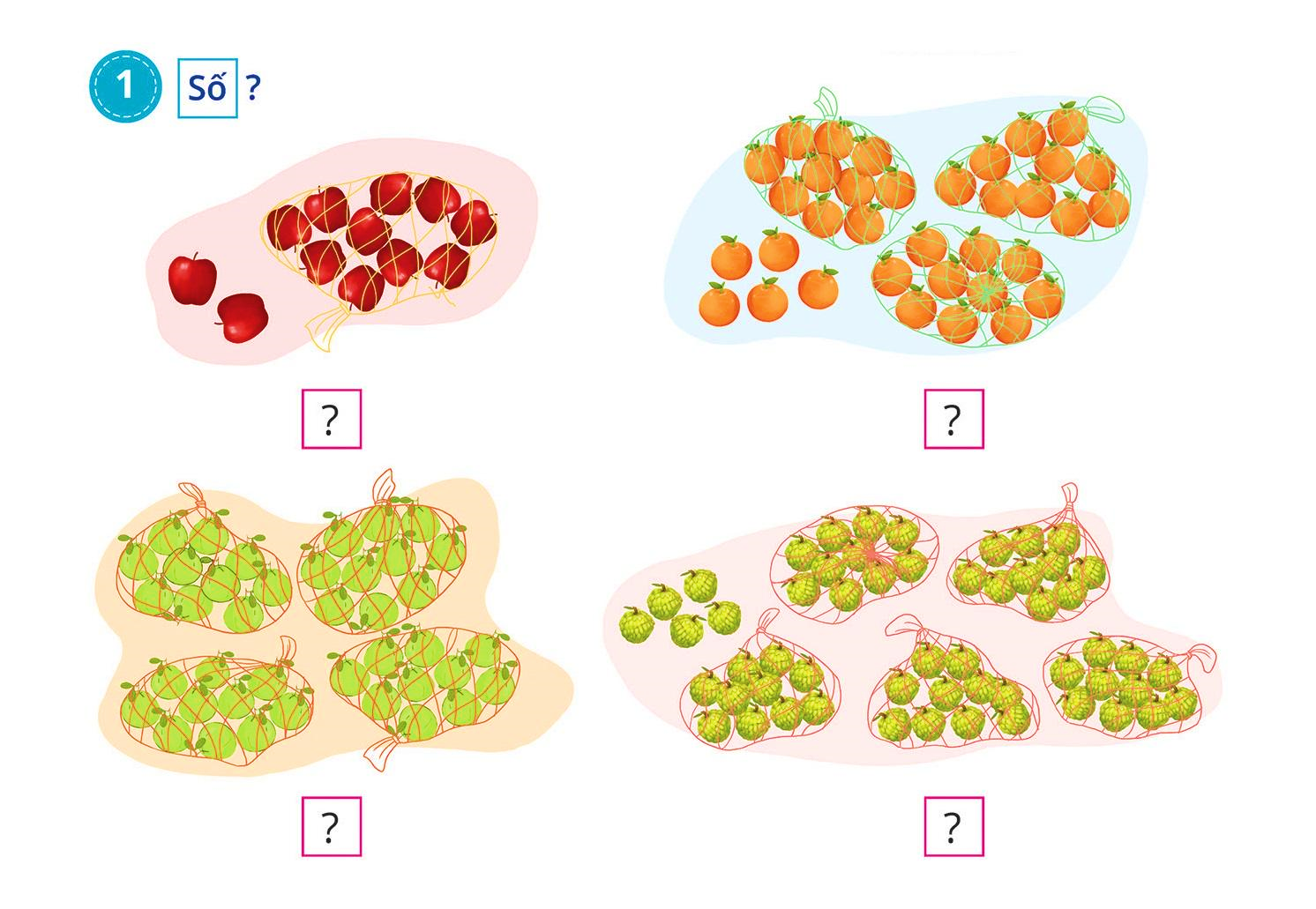 35
12
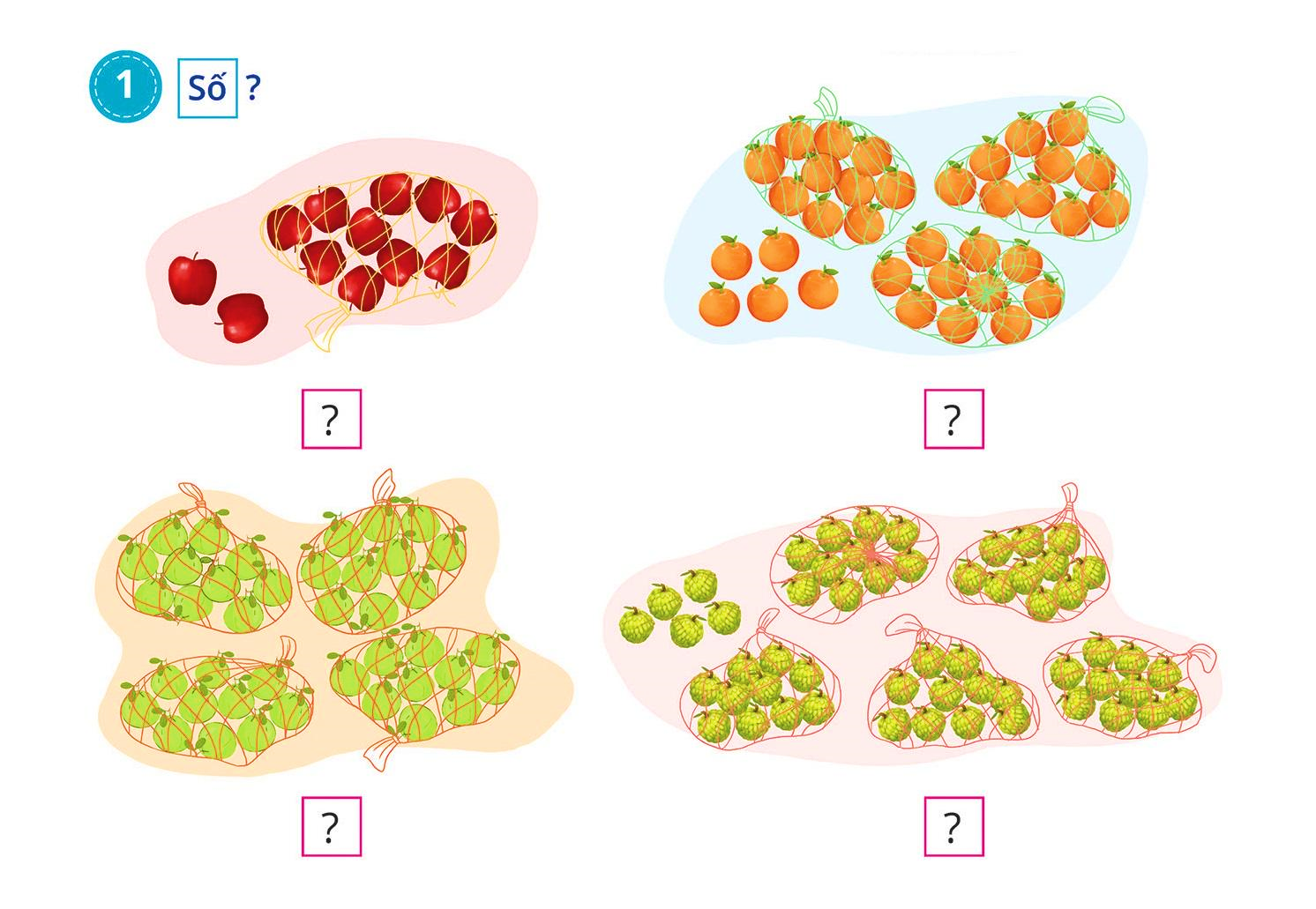 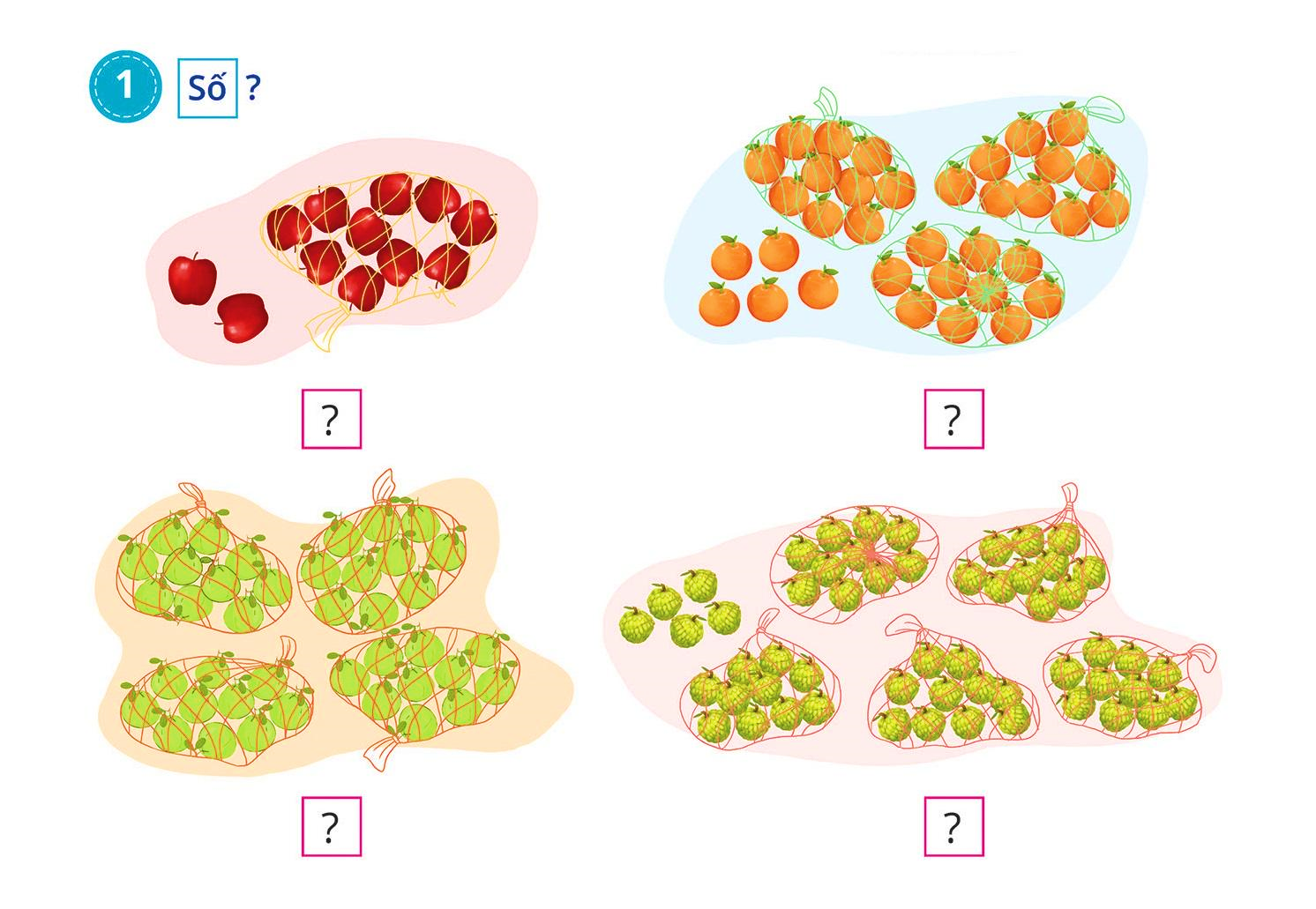 40
55
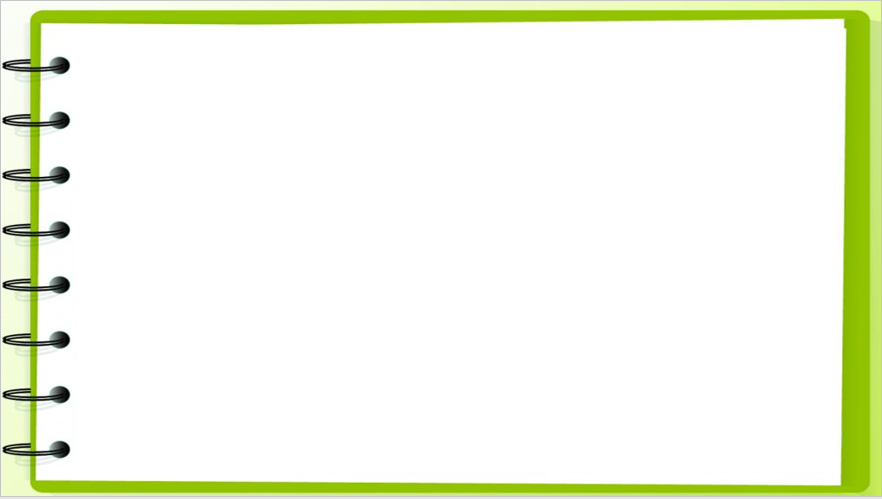 2
a) Đọc các số sau:
2
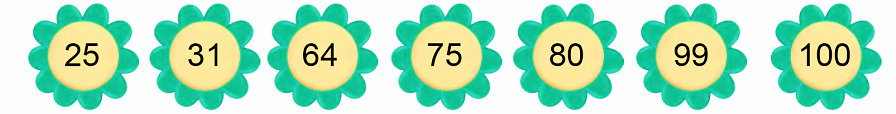 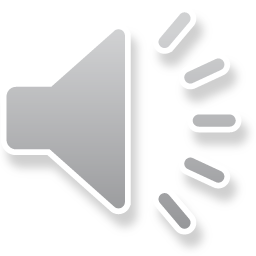 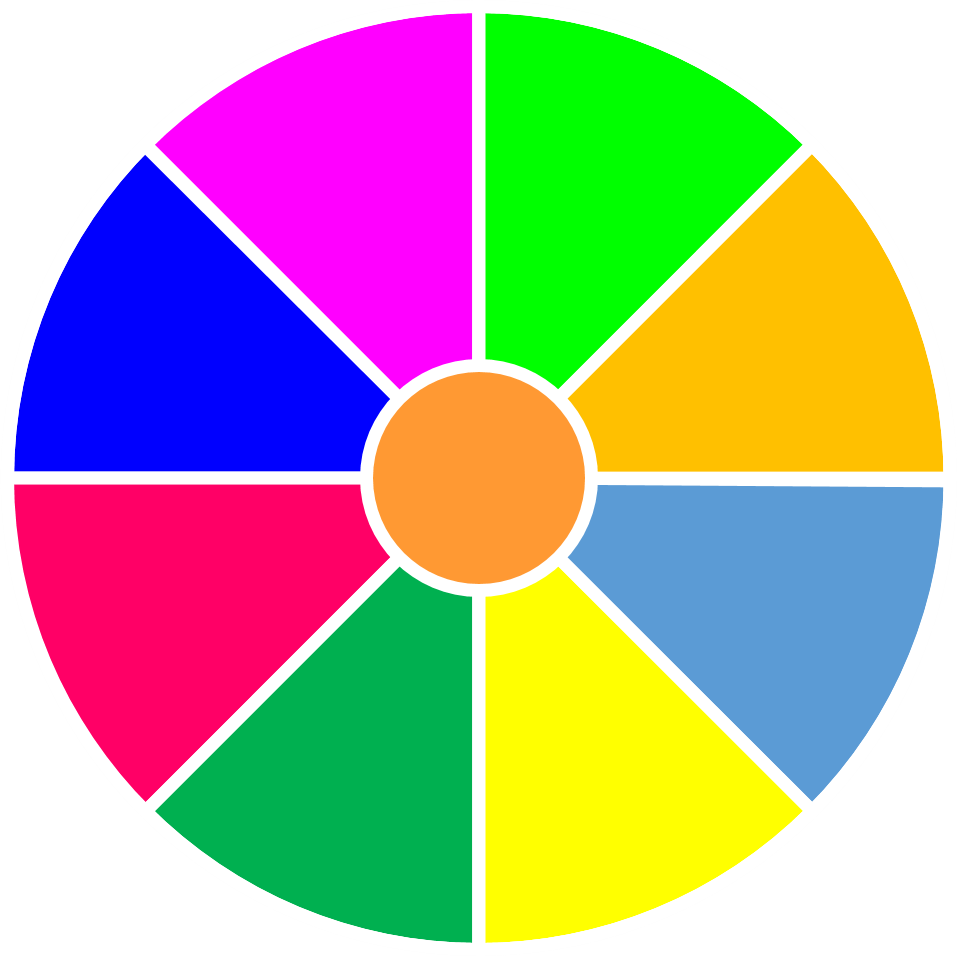 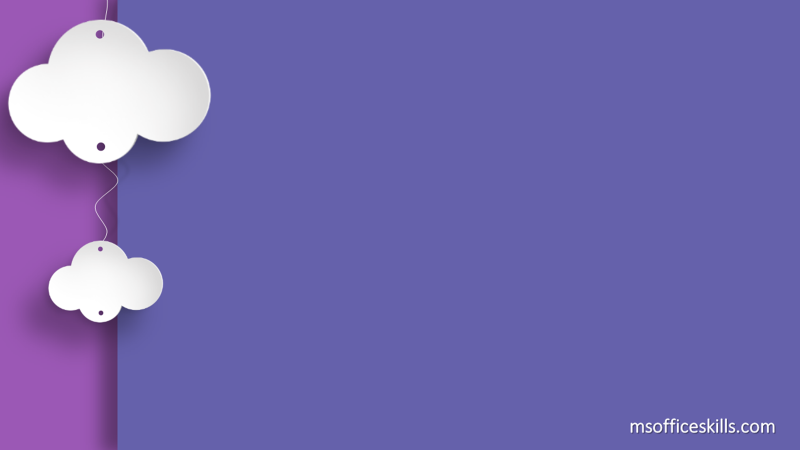 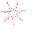 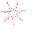 64
25
VÒNG QUAY 
KÌ DIỆU
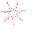 PHẦN THƯỞNG
31
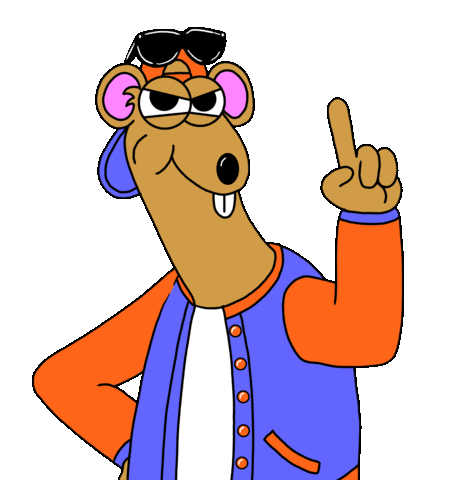 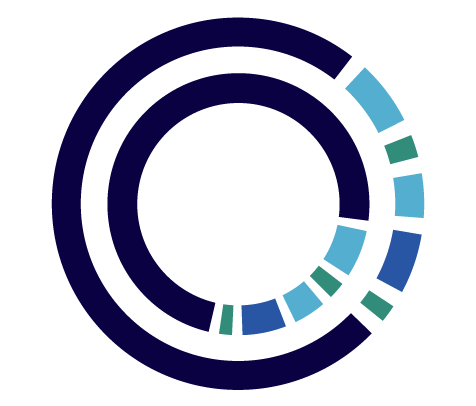 75
100
80
99
QUAY
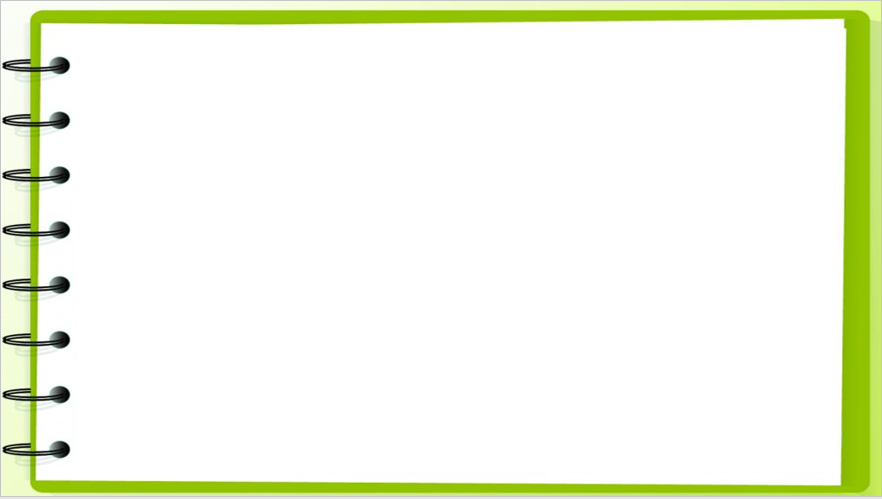 2
a) Đọc các số sau:
2
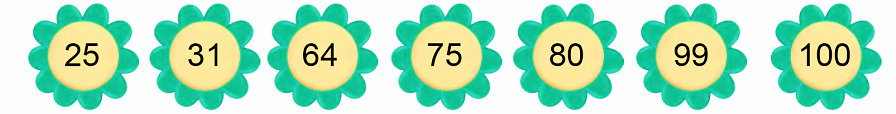 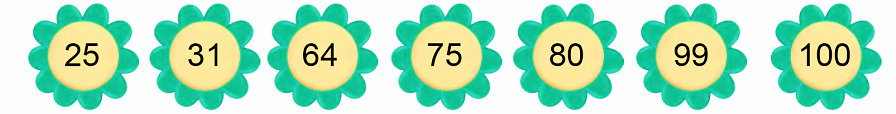 Hai mươi lăm
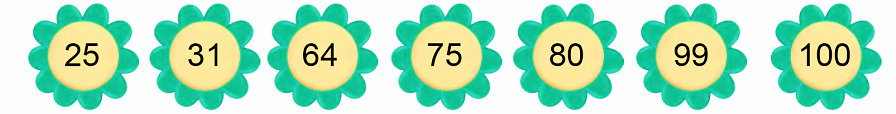 Tám mươi
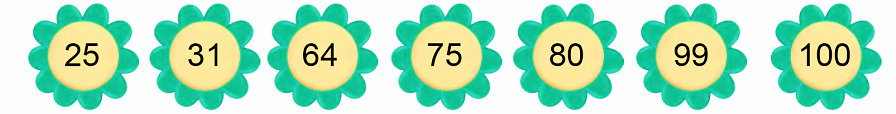 Ba mươi mốt
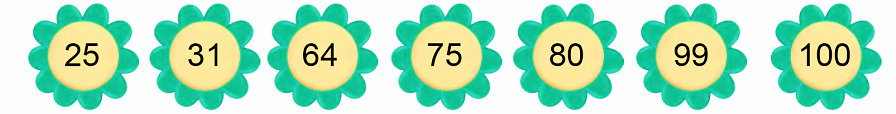 Chín mươi chín
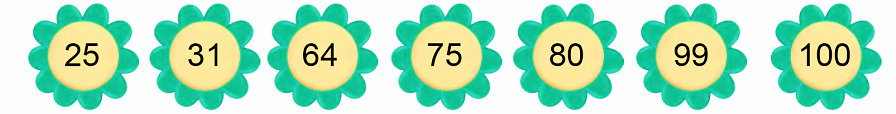 Sáu mươi tư
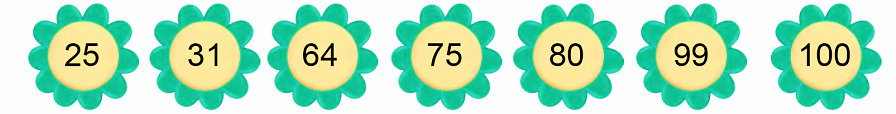 Một trăm
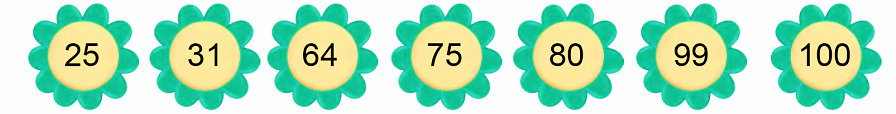 Bảy mươi lăm
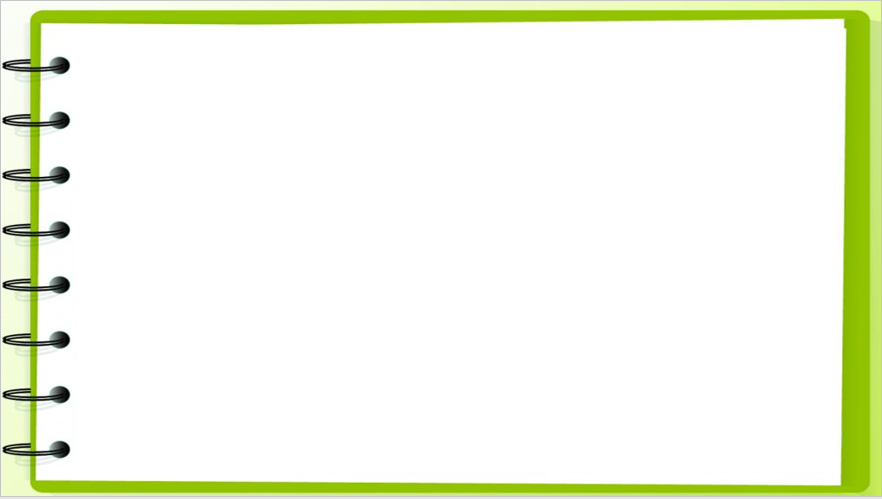 b) Số?
2
- 25 gồm         chục và         đơn vị, ta viết 25 =         +
5
20
2
5
- 64 gồm         chục và        đơn vị, ta viết 64 =        +
4
60
4
6
- 80 gồm         chục và         đơn vị, ta viết 80 =          +
80
0
0
8
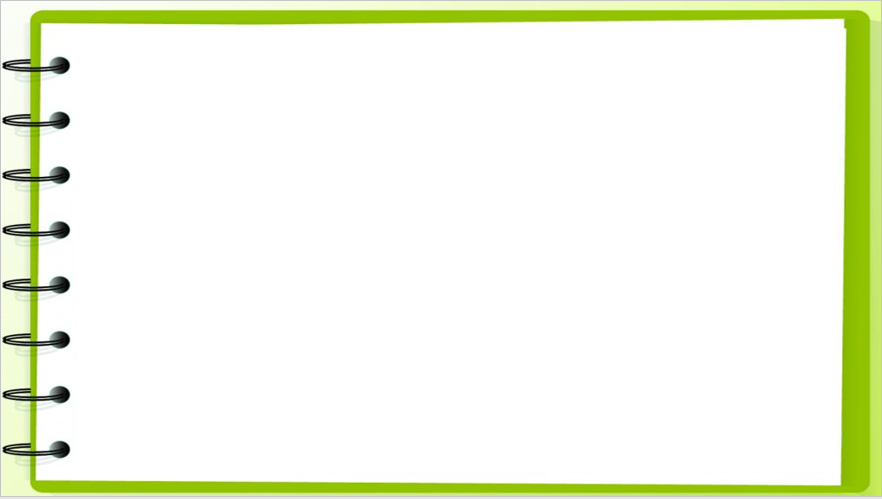 3
>, <, =
3
=
>
<
<
<
=
8
44
23
83
57
12
82
75
67
56
39
76
83
52
12
19
7
47
>
<
<
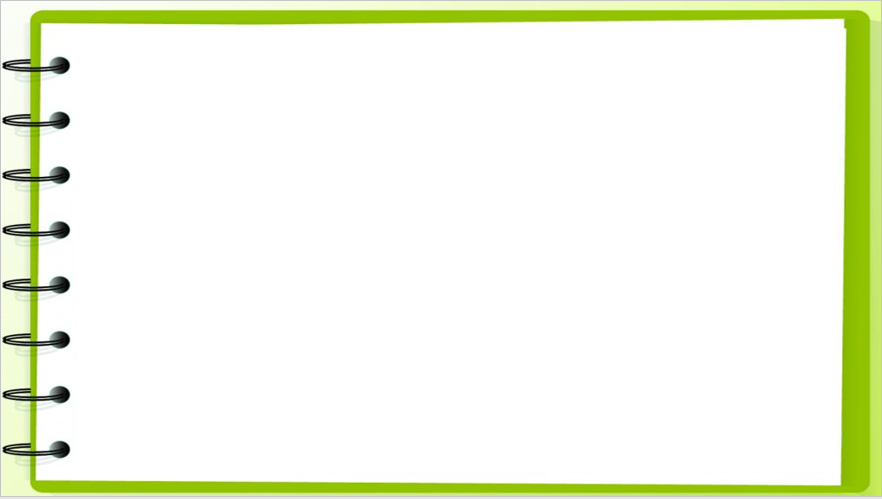 4
Sắp xếp các số:
4
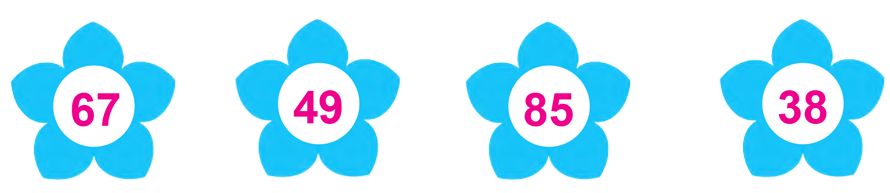 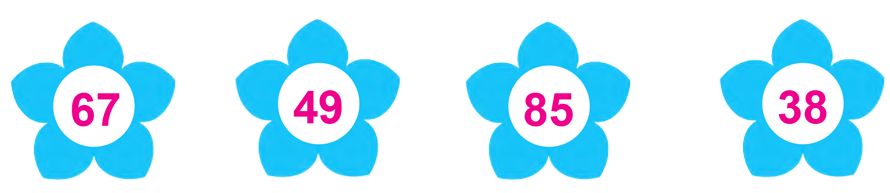 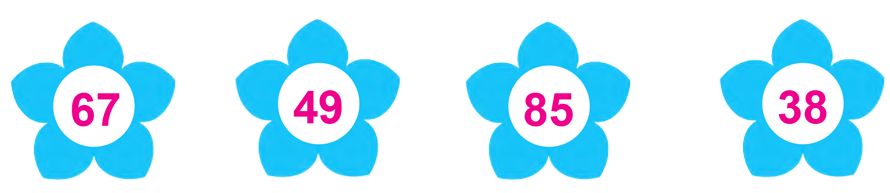 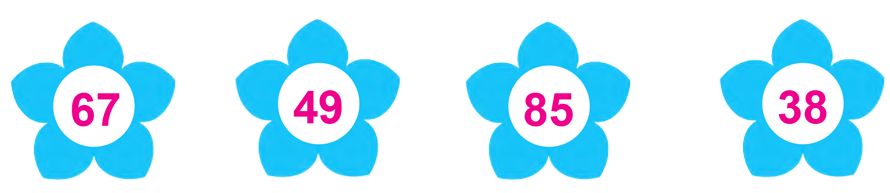 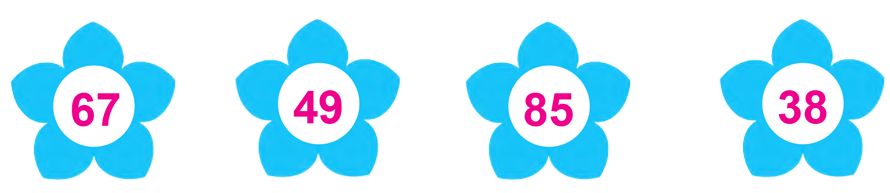 a) Theo thứ tự từ bé đến lớn:
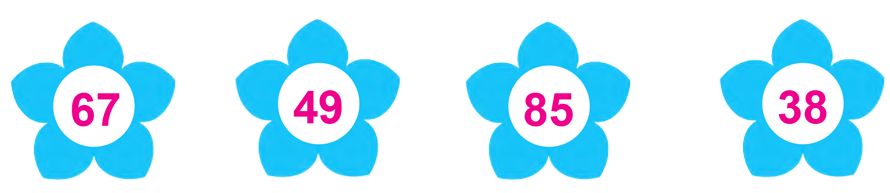 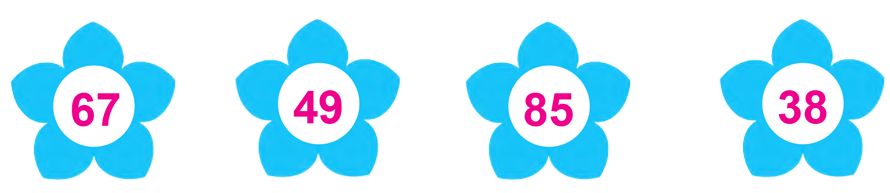 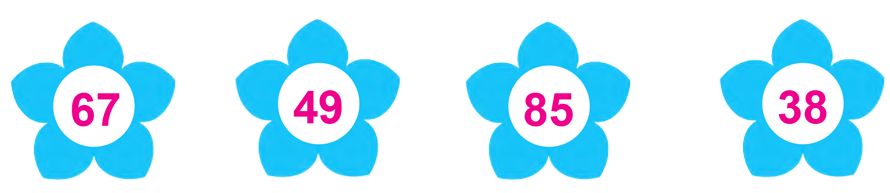 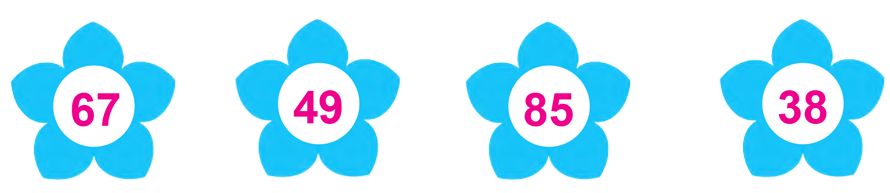 b) Theo thứ tự từ lớn đến bé:
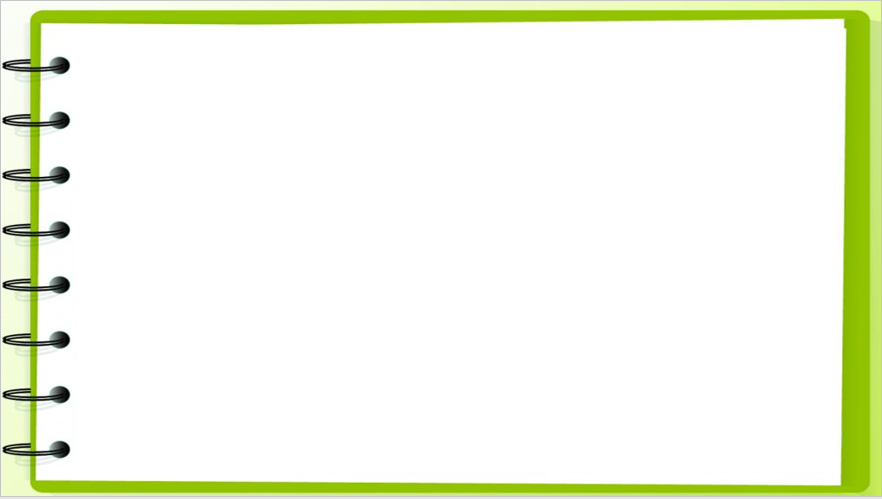 5
a) Em hãy dự đoán trong hình sau có bao nhiêu chiếc cốc?
5
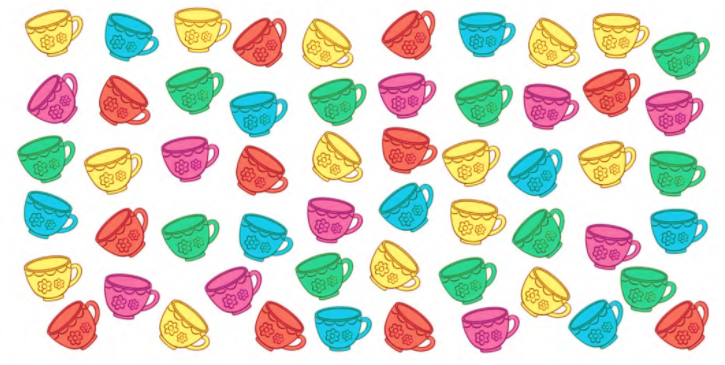 b) Hãy đếm để kiểm tra dự đoán của mình.
56
Có ….. chiếc cốc
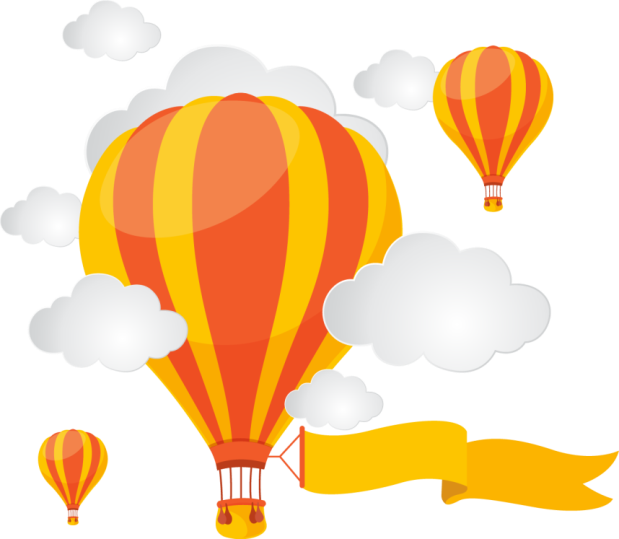 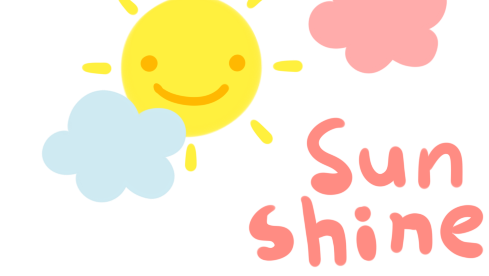 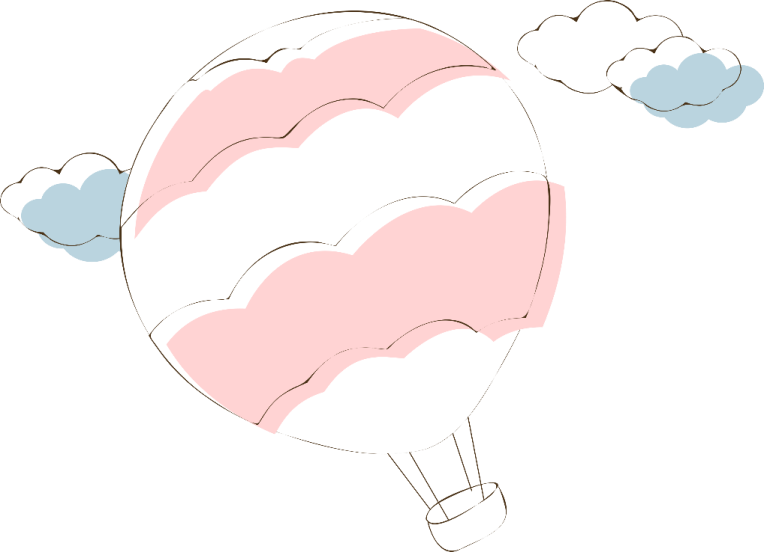 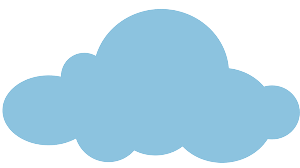 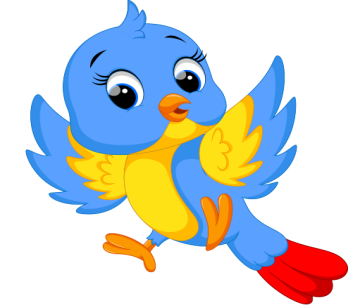 Tạm biệt và hẹn gặp lại!
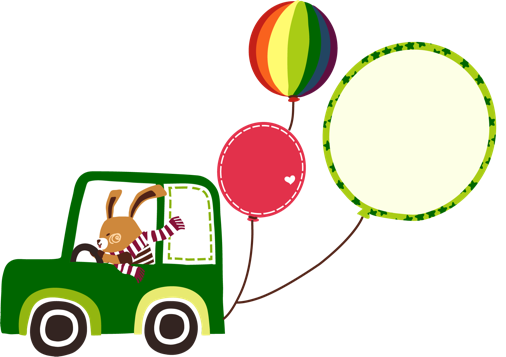 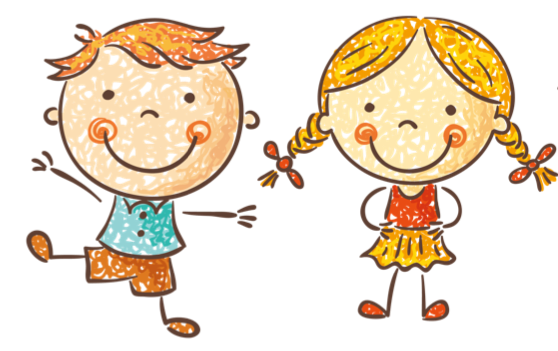 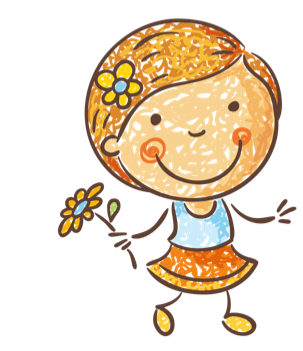 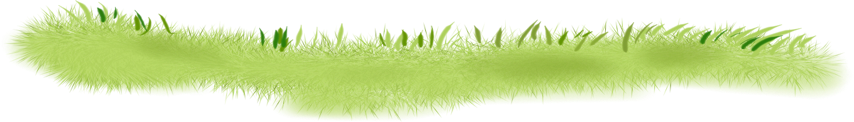